A Demographic Snapshot of Young Maltese People
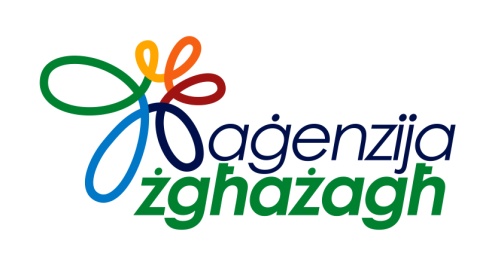 Population
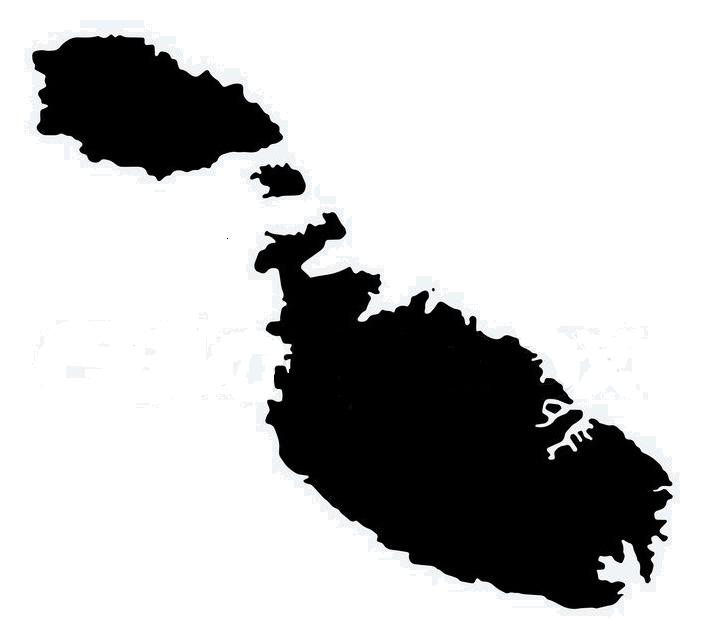 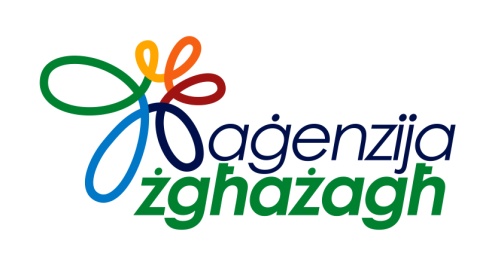 Population
Total population – 417,432
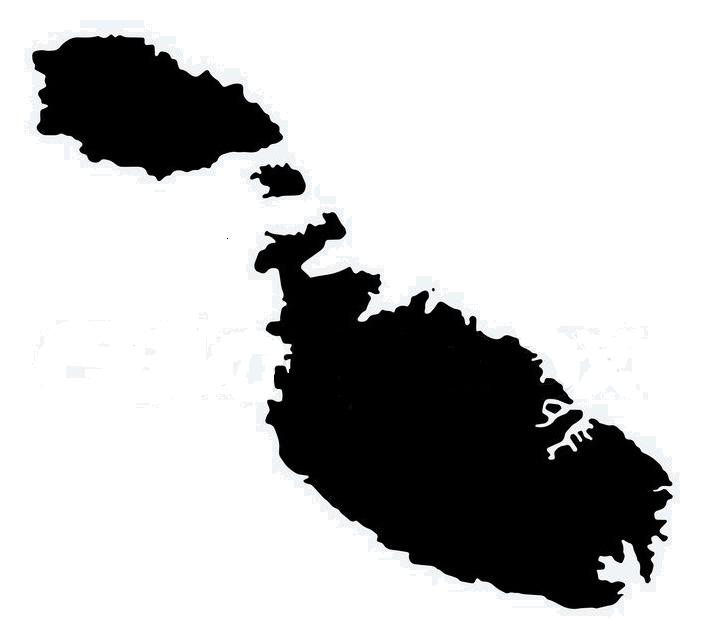 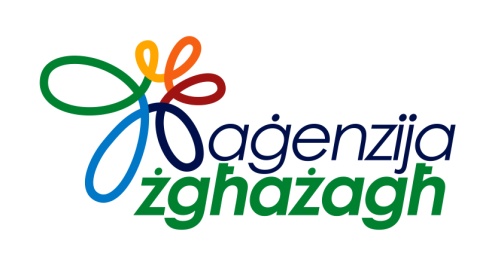 Population
Total population – 417,432
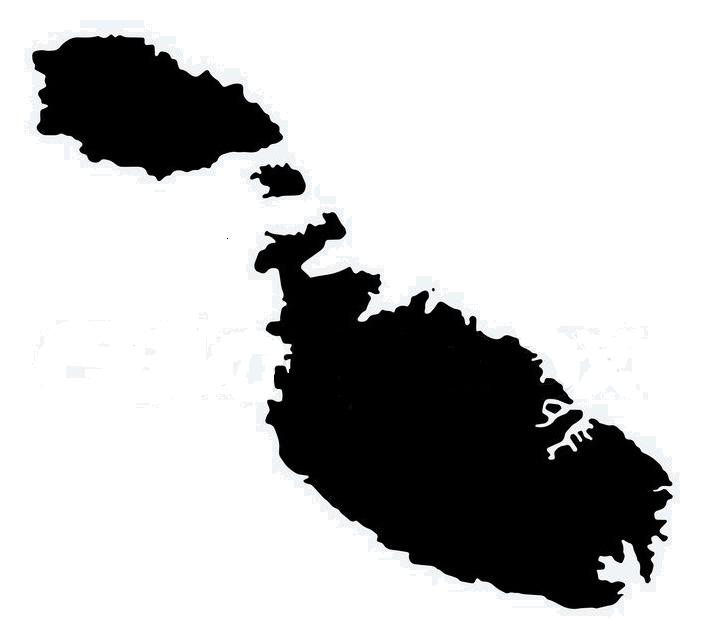 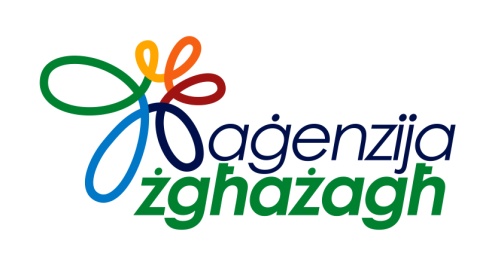 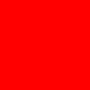 Population
Young people (13-30 population) - 101,476
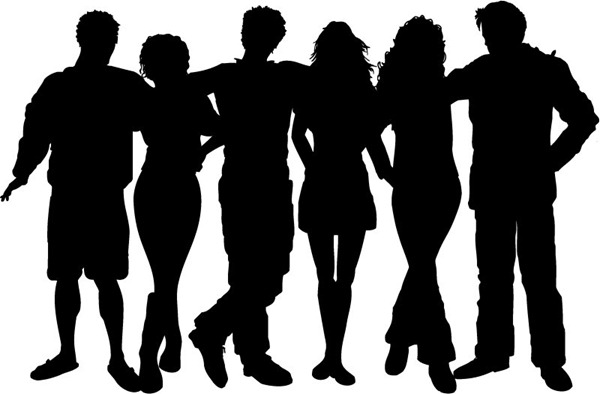 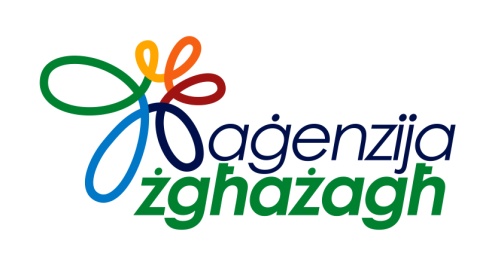 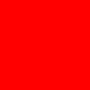 Population
52,288 Males & 49,188 Females
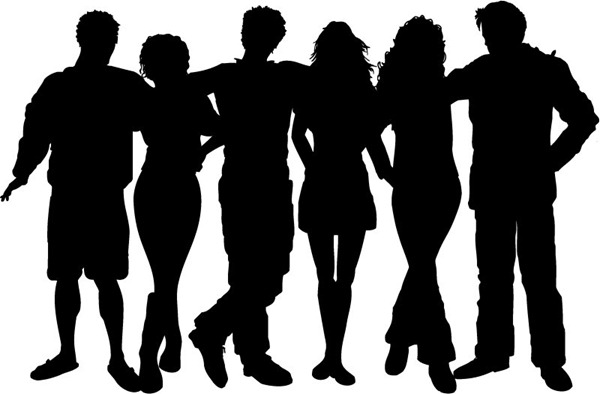 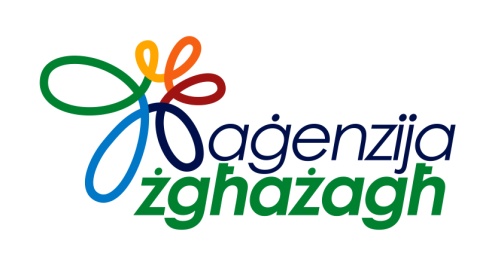 Education & Training
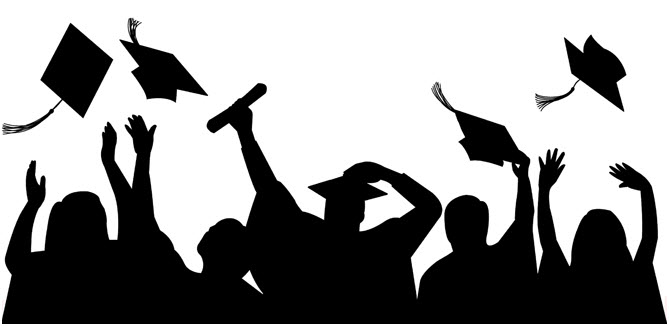 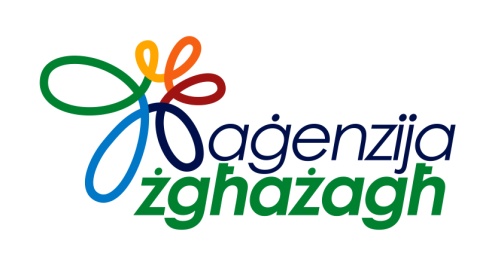 Education & Training
Compulsory schooling 5 – 16
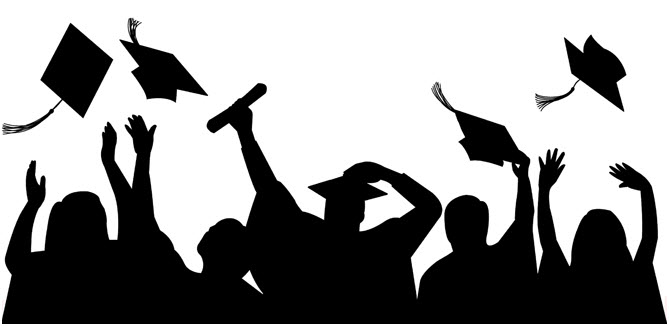 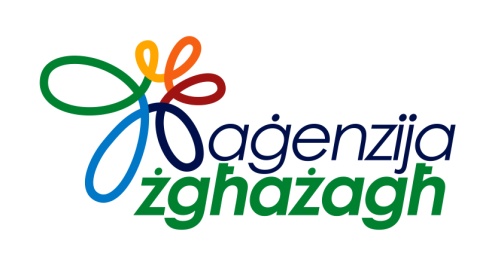 Education & Training
Compulsory schooling 5 – 16

99% of the 10-24 yr olds are literate
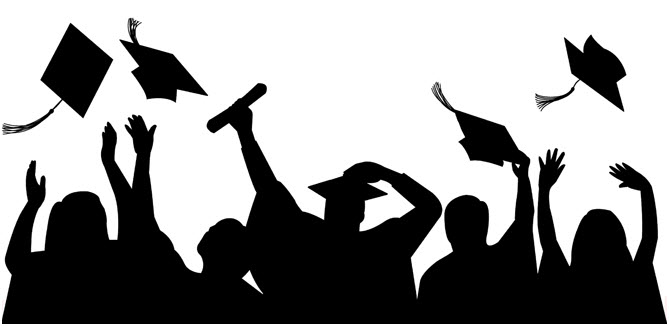 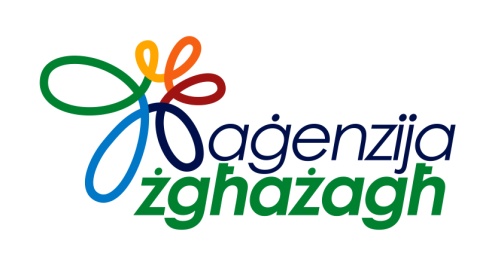 Education & Training
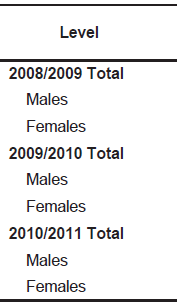 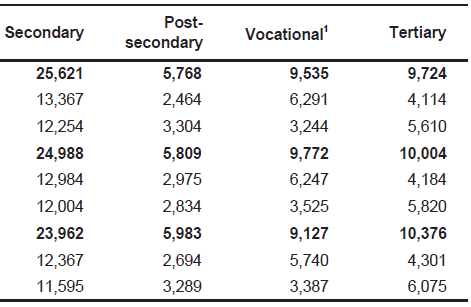 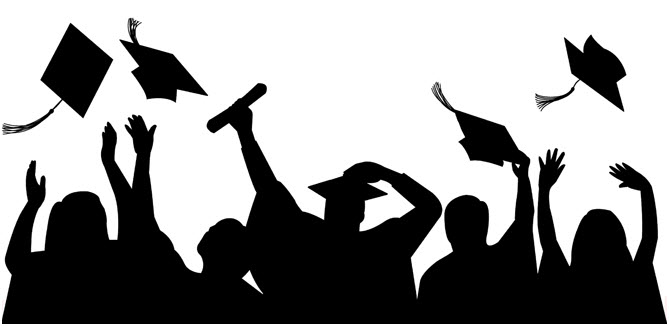 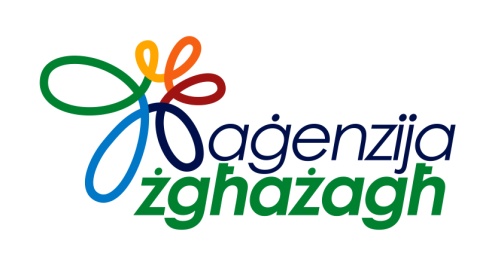 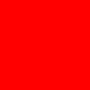 Education & Training
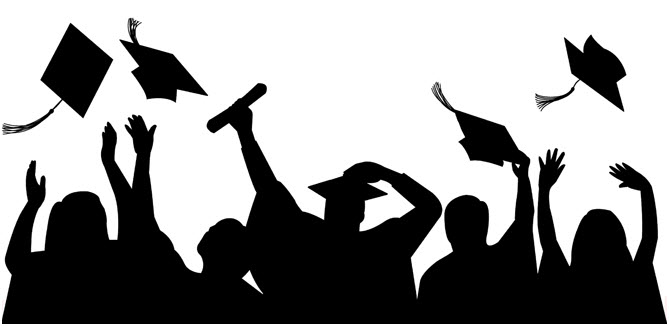 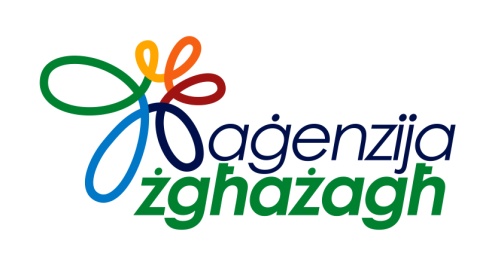 Education & Training
20-24 yr olds who complete post-secondary education is nearly 60%
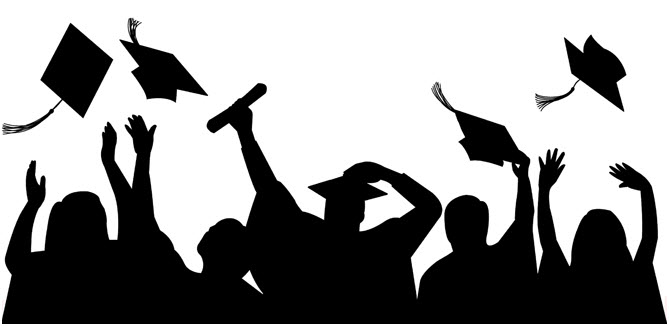 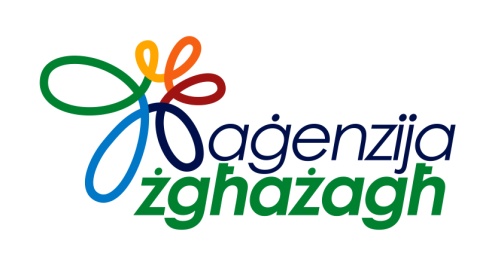 Education & Training
20-24 yr olds who complete post-secondary education is nearly 60% 
The gender gap  - 20% more males
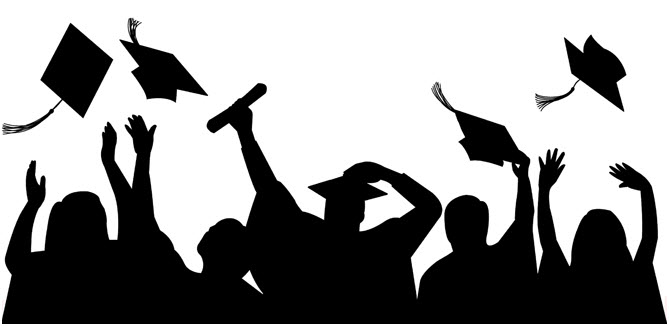 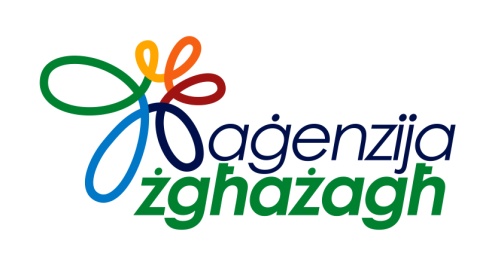 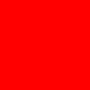 Education & Training
20-24 yr olds who complete post-secondary education is nearly 60% 
The gender gap  - 20% more males 
More females however finish tertiary education
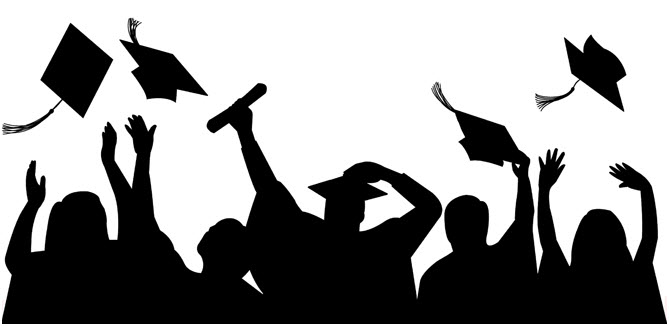 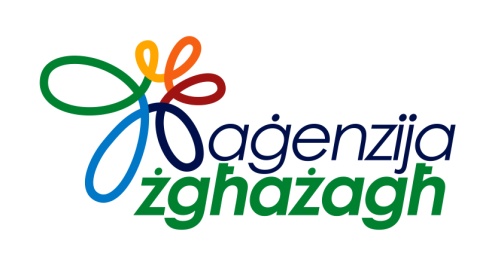 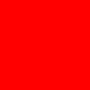 Education & Training
20-24 yr olds who complete post-secondary education is nearly 60% 
The gender gap  - 20% more males 
More females however finish tertiary education
15% of 15-29 yr olds travel abroad to study
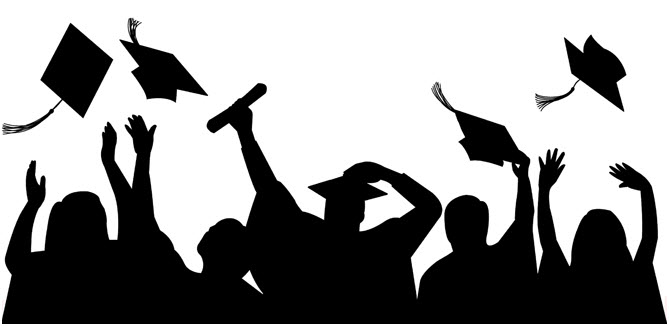 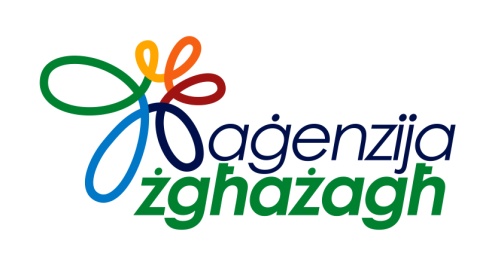 Education & Training
20-24 yr olds who complete post-secondary education is nearly 60% 
The gender gap  - 20% more males 
More female however finish tertiary education
15% of 15-29 yr olds travel abroad to study
About 22% are early school leavers
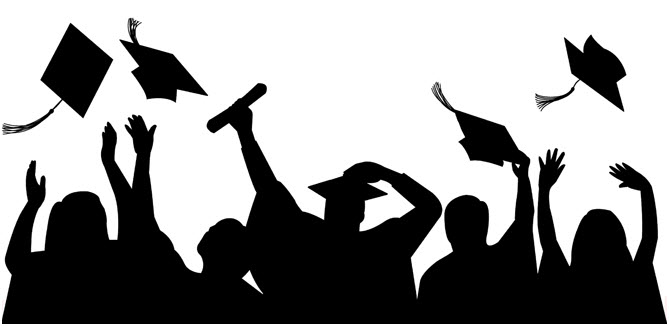 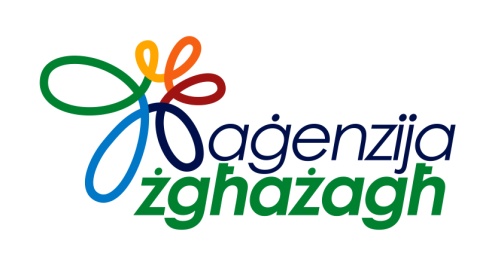 Employment & Entrepreneurship
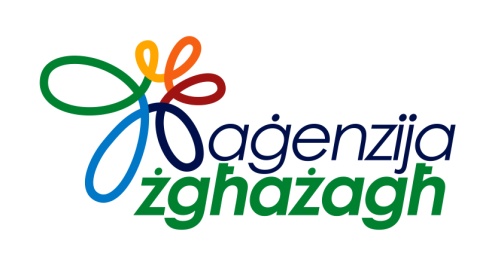 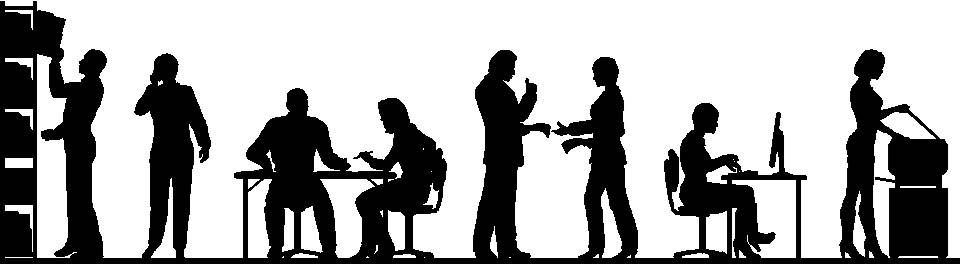 Employment & Entrepreneurship
%age
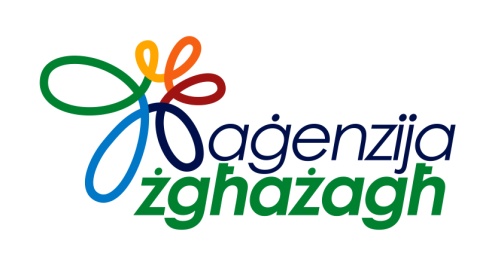 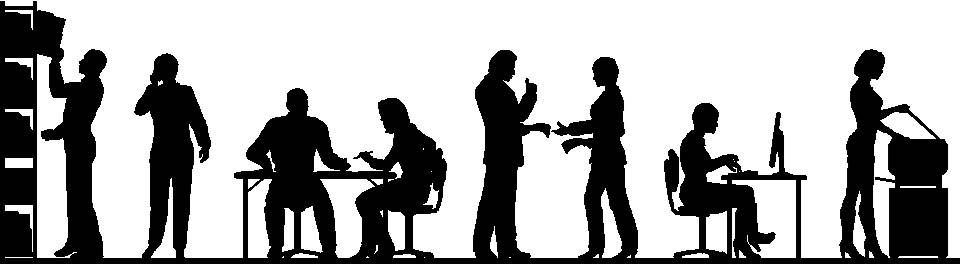 Employment & Entrepreneurship
At the height of the recession the unemployment rate of the 16-65 yr olds in Malta peaked at 7%.
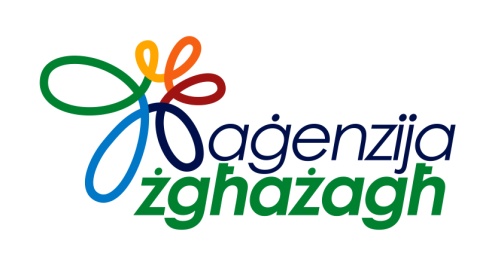 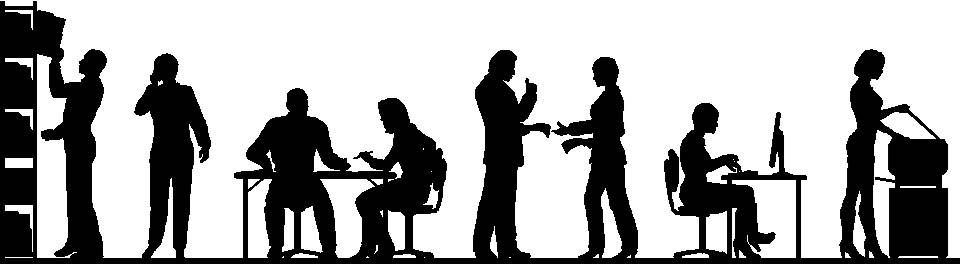 Employment & Entrepreneurship
At the height of the recession the unemployment rate of the 16-65 yr olds in Malta peaked at 7%. 

During the same period youth unemployment reached 14.7% and decreased to 14% in 2012.
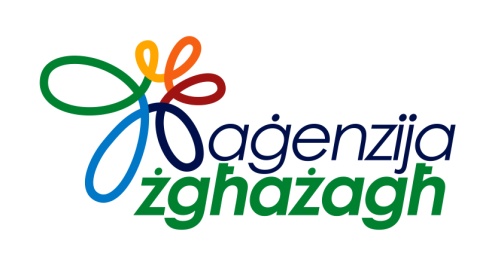 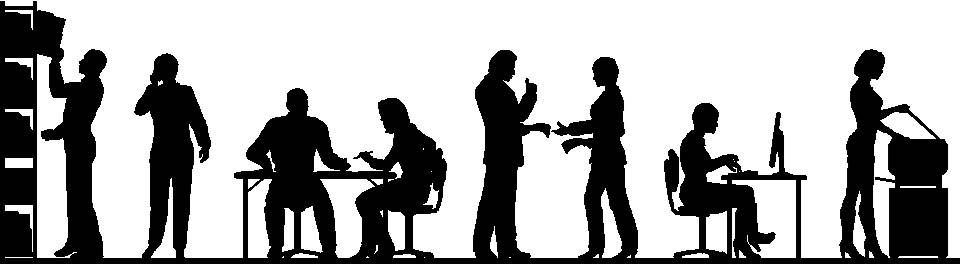 Employment & Entrepreneurship
At the height of the recession the unemployment rate of the 16-65 yr olds in Malta peaked at 7%. 

During the same period youth unemployment reached 14.7% and decreased to 14% in 2012.

The NEET population grew from 1,400 in 2009 to 2,200 in 2012.
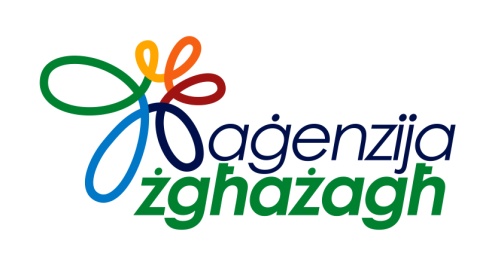 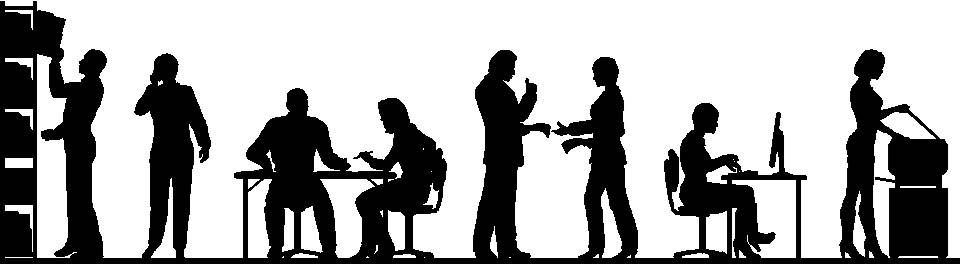 Employment & Entrepreneurship
At the height of the recession the unemployment rate of the 16-65 yr olds in Malta peaked at 7%. 

During the same period youth unemployment reached 14.7% and decreased to 14% in 2012.

The NEET population grew from 1,400 in 2009 to 2,200 in 2012. 

Two thirds of NEET population in Malta hold an education level of ISCED level 2 at best.
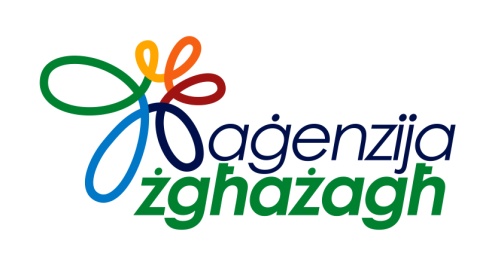 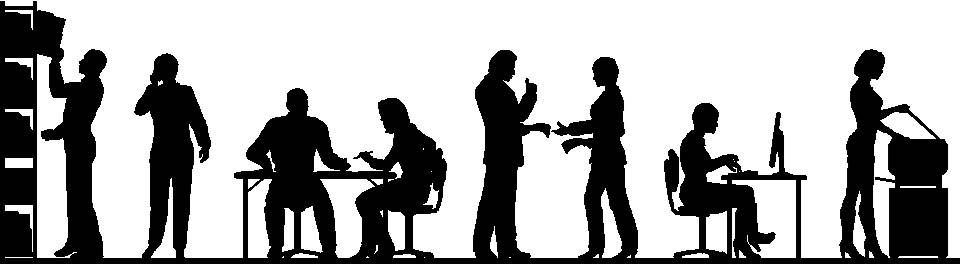 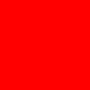 Employment & Entrepreneurship
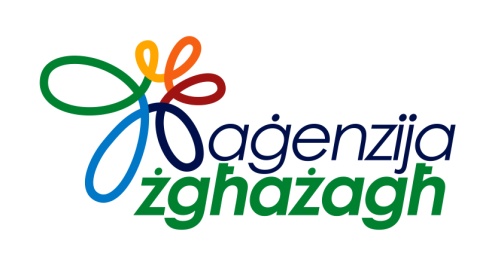 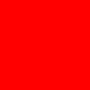 Employment & Entrepreneurship
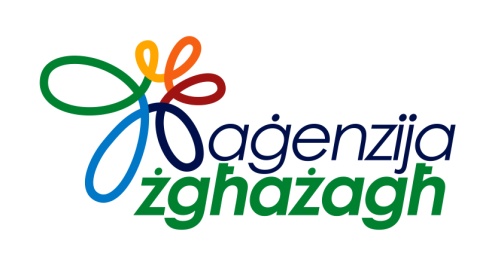 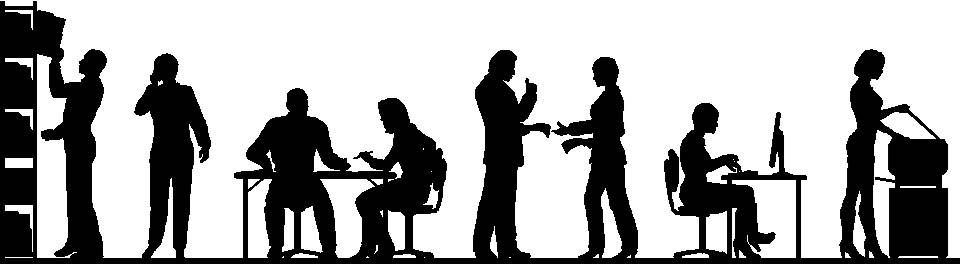 Employment & Entrepreneurship
70% more males between 15-24 yrs in entrepreneurial employment
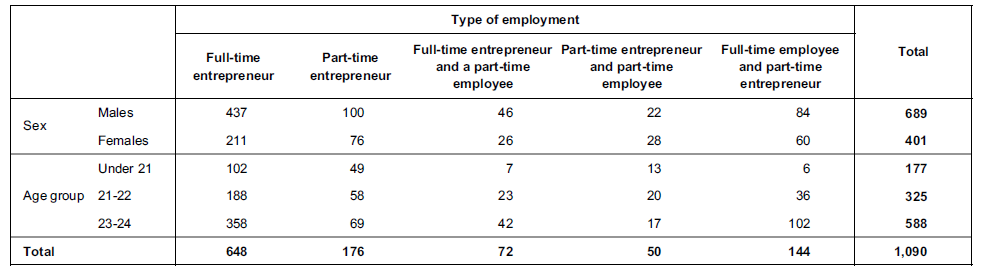 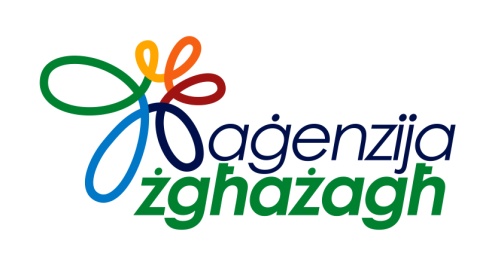 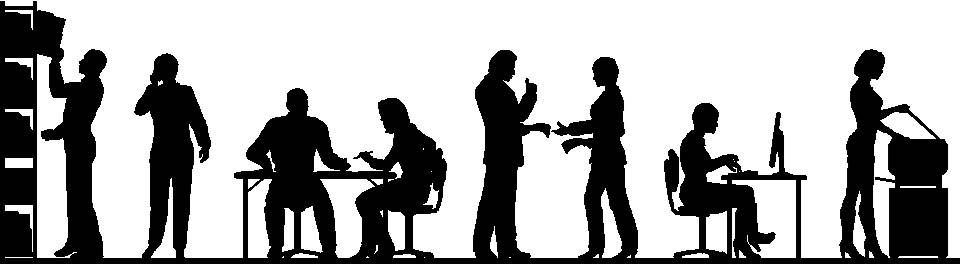 Health & Well-being
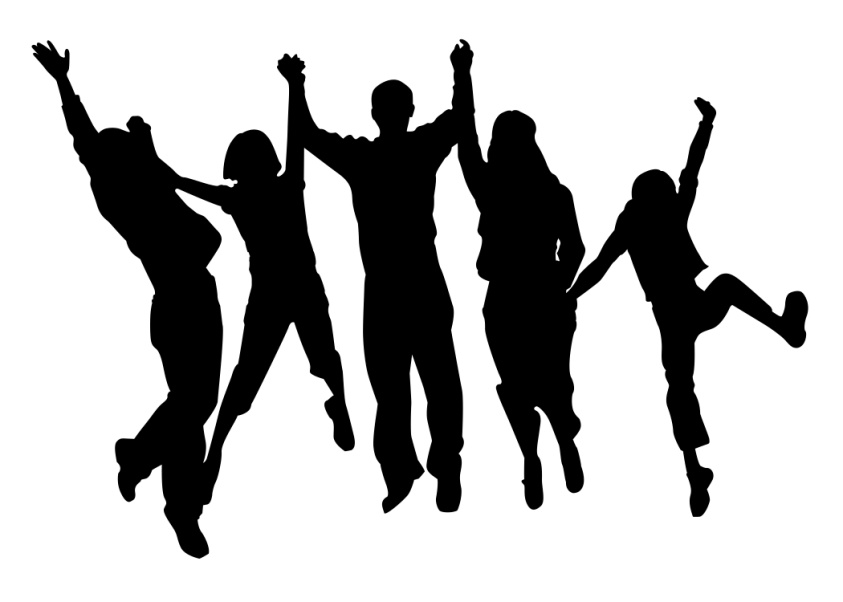 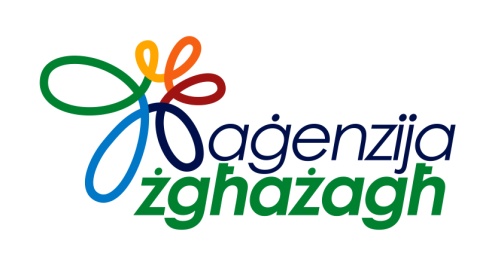 Health & Well-being
The majority of young people aged 20-29 are healthy. However 5.5% have suffered from a long‐term illness and/or health condition and 3.2% have some form of disability.
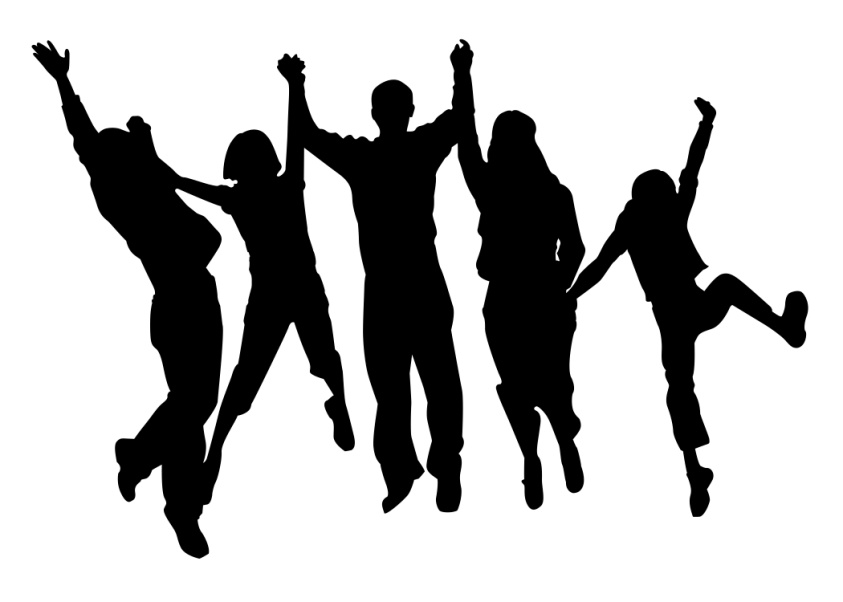 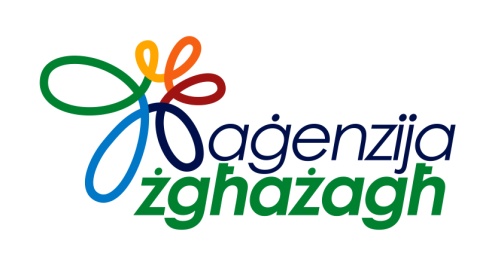 Health & Well-being
The majority of young people aged 20-29 are healthy. However 5.5% have suffered from a long‐term illness and/or health condition and 3.2% have some form of disability.

Almost 9% of the young people in Malta are obese.
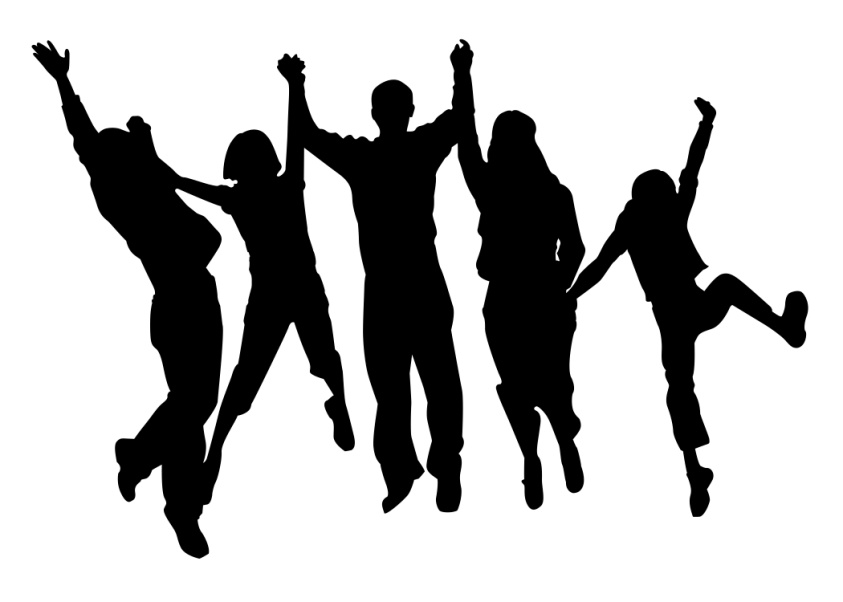 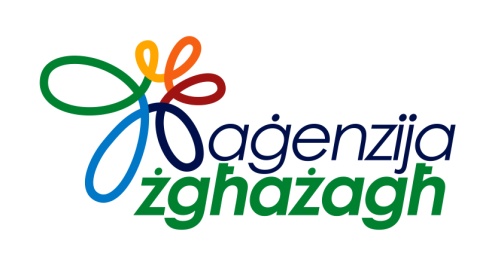 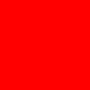 Health & Well-being
15-16yr olds reported low levels of lifetime cannabis and non-prescription tranquillisers use
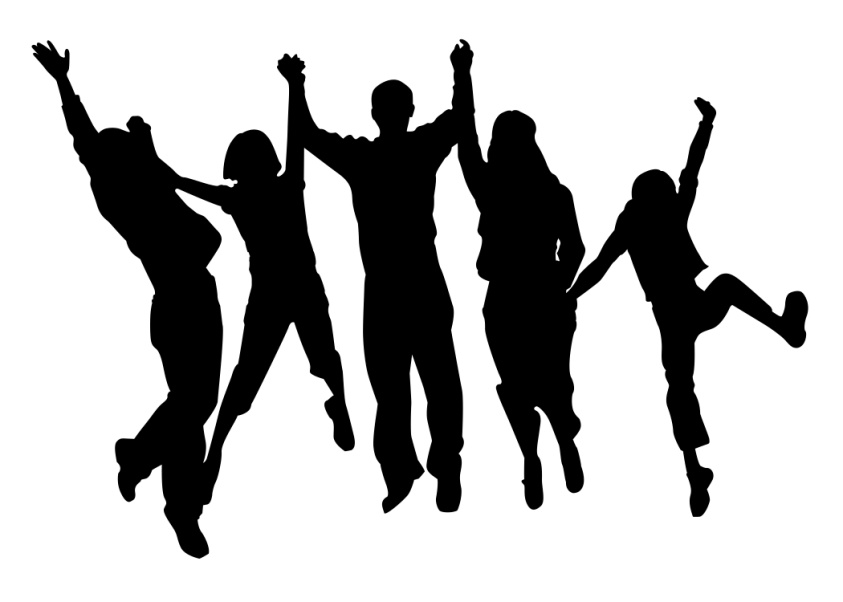 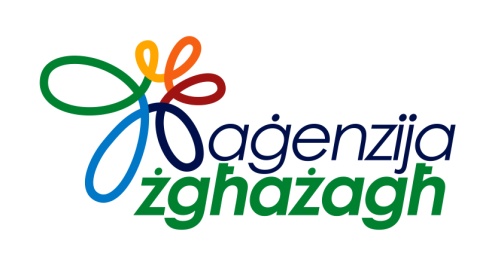 Health & Well-being
15-16yr olds report low levels of lifetime cannabis and non-prescription tranquillisers use 

Cigarettes was also reported lower than the average of their European counterparts.
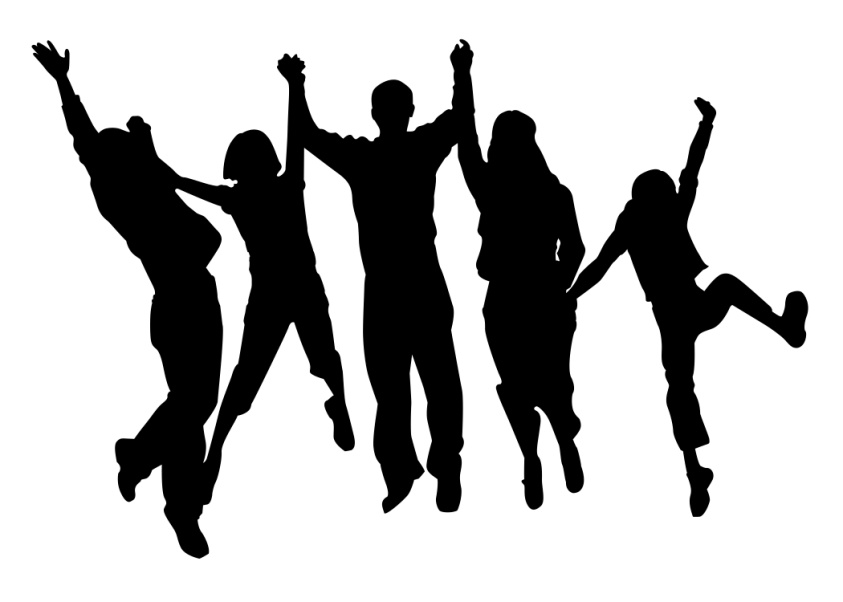 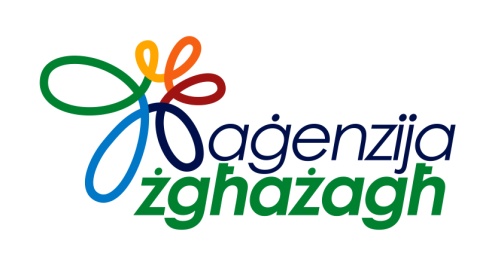 Health & Well-being
15-16yr olds report low levels of lifetime cannabis and non-prescription tranquillisers use 

Cigarettes was also reported lower than the average of their European counterparts. 

Alcohol consumption however was higher, and the same was true for binge drinking.
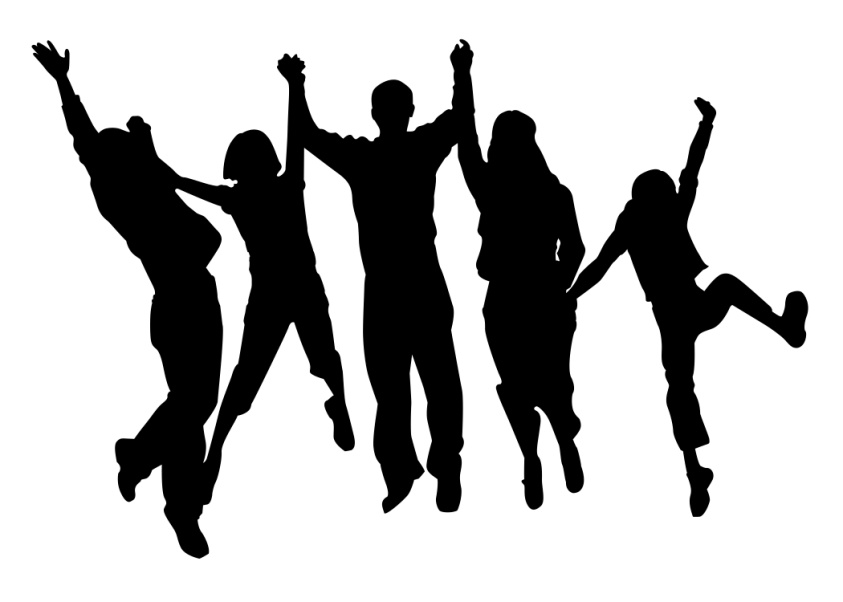 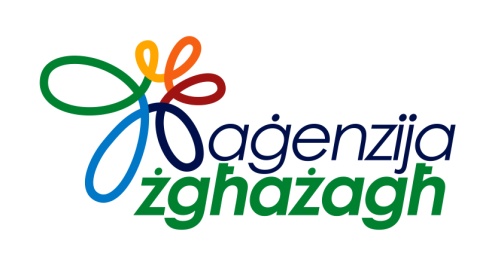 Participation & Voluntary Activities
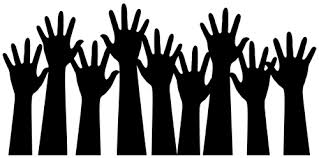 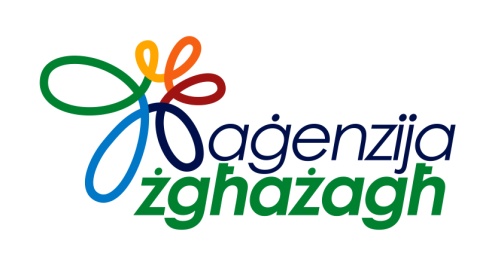 Participation & Voluntary Activities
Only a small minority of the 18-30 cohort appear to have a strong commitment to a political parties.
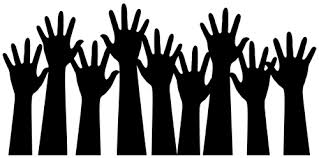 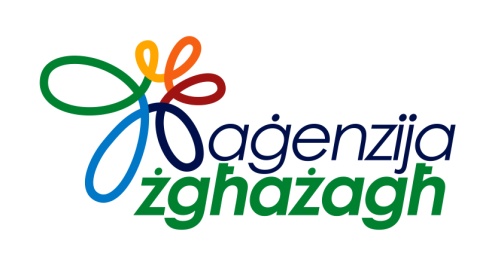 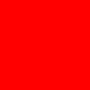 Participation & Voluntary Activities
Only a small minority of the 18-30 cohort appear to have a strong commitment to a political parties.
However the level of interest in politics appears to be still strong. Voting in elections (local, national and European) among young people, aged 18-30 years, is particularly high at an average of 76%.
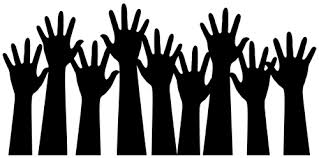 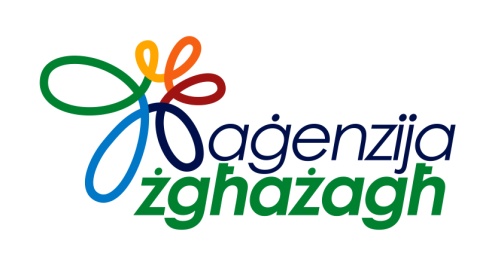 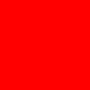 Participation & Voluntary Activities
Only a small minority of the 18-30 cohort appear to have a strong commitment to a political parties.
However the level of interest in politics appears to be still strong. Voting in elections (local, national and European) among young people, aged 18-30 years, is particularly high at an average of 76%.
Involvement in youth organisations and volunteering are not as common as might be desired. Around 6% of the 13-31 year olds are active in youth clubs or youth organisations.
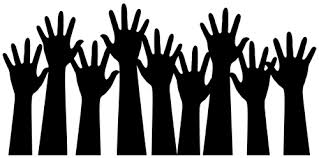 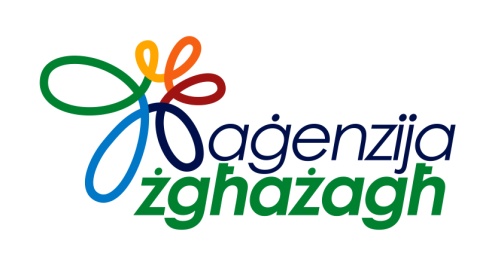 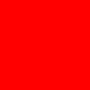 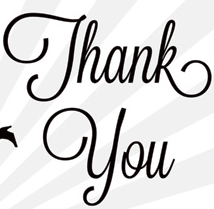 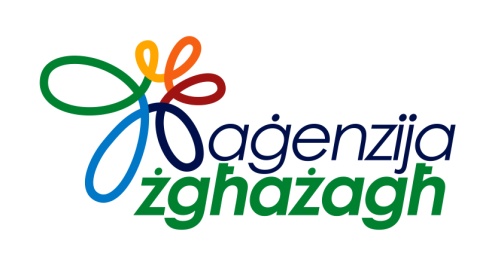